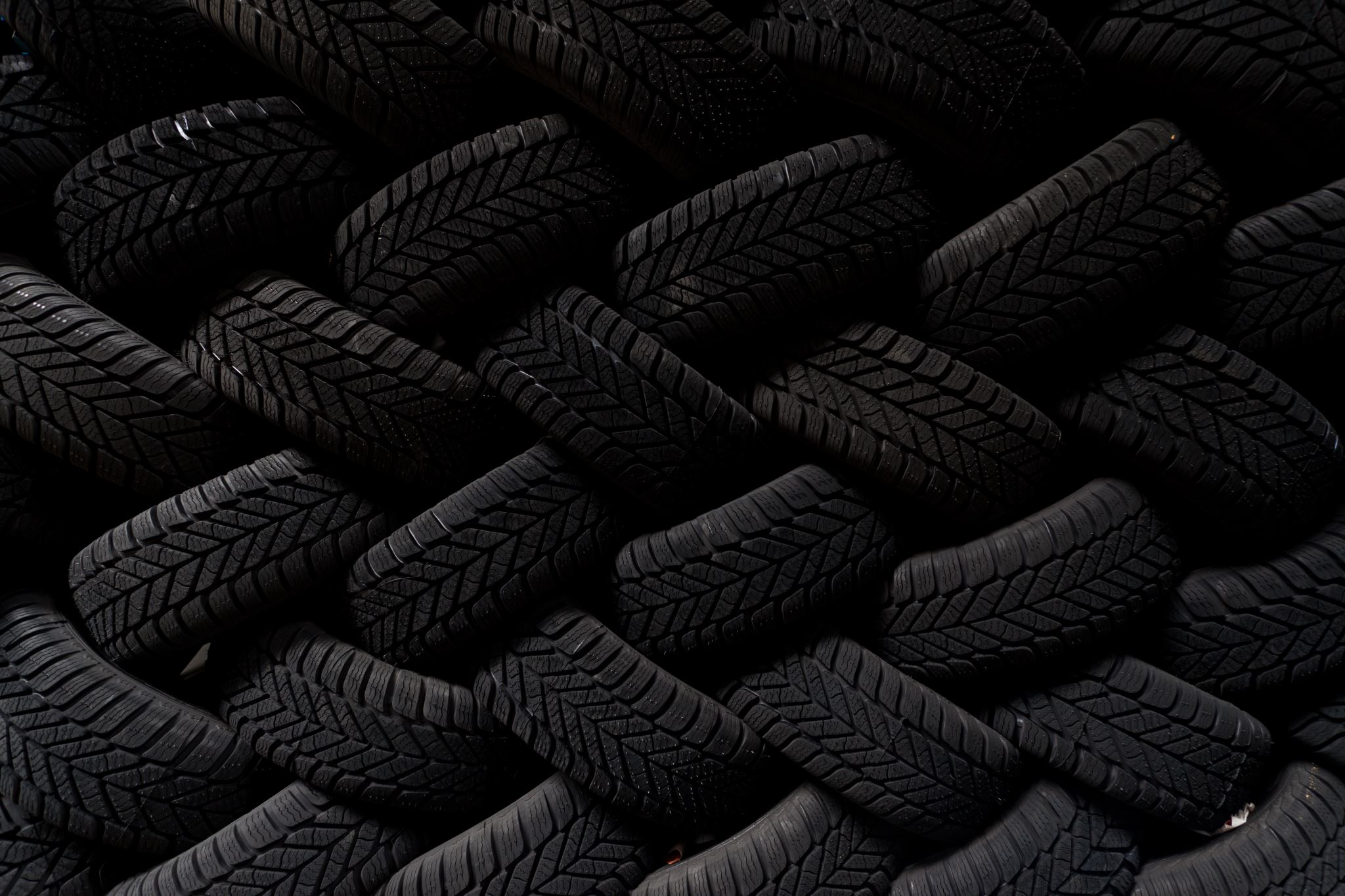 North Carolina Scrap Tire Disposal ProgramNorth Carolina Association of County Commissioners
Cody Carver, MPA 
Fall 2023 Capstone
ccarver@unitedwaygc.org
Problem Definition
North Carolina counties are reporting a notable surge in scrap tire disposals, and elevated disposal expenses. Coupled with decreased state funding, counties struggle to finance their programs and are compelled to make adjustments in their budgets
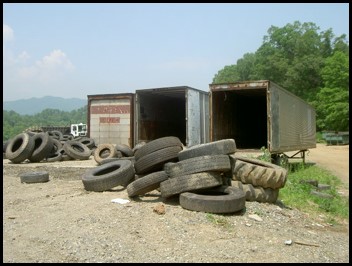 North Carolina’s Scrap Tire Disposal ActArticle 9. Part 2B.NCGS 130A-309.51 through 130A-309.64
Prevent the uncontrolled disposal of scrap tires, which may create public health and safety concerns
Administered through units of local government
Counties are required to dispose of scrap tires located within the county, whether accumulated, dumped, generated within, or brought into the county
Each county is responsible for providing for at least one scrap tire disposal [collection] site
Scrap Tire Disposal TaxArticle 5. Part B.NCGS 105-185.15 through 105-187.19
The NCDOR Scrap Tire Disposal Tax imposes a tax at a percentage rate of the sales price of each new tire sold:   
Bead diameter of less than 20 inches is taxed at a rate of 2%
Bead diameter of 20 inches or more is taxed at a rate of 1%
The Scrap Tire Disposal Tax requires that net tax proceeds collected from the sale of new tires be distributed to counties on a per capita basis
Used tires are exempt from the Tax
Tire Disposal Process
Project Overview
North Carolina Association of County Commissioners (NCACC) received numerous counties reporting a significant increase in scrap tire disposals and a rise in the cost of tire disposals.
NCACC sought to answer the following:
Has there indeed been a dramatic increase in scrap tire disposals, and if so, what is the root cause?
Have changes in the program’s legislation over the years made it harder for counties to cover their costs?
What solutions can be recommended to make tire disposal more affordable for counites?
Methods of Research
Interviews were conducted with various stakeholders in the scrap tire disposal process 
Data was collected and analyzed from various counties, the North Carolina Department of Environmental Quality, and the Department of Revenue 
Legislation was reviewed and studied to find notable changes
Reports outlining other states’ scrap tire disposal programs were studied to find possible solutions and best practices
[Speaker Notes: to analyze, synthesize, think critically, solve problems, and make evidence-informed decisions in a complex and dynamic environment.]
Revenue Streams for Counties
Changes in Tax Allocations
Scrap Tire Disposal Tax- Distribution of Proceeds
Source: North Carolina Department of Environmental Quality
Grant Funding Nuances
Cost-over-run grant designed to complement the remaining operational costs after factoring in the tax distribution.
Counties can apply for these grants semi-annually, with one cycle spanning April through September and the other from October through March.
Several factors affect the cost of disposal for each county.
Population of the county 
Bordering county (i.e. Mecklenburg)
Distance from tire processing facility (Concord, NC)
Different program management elements for each county
Case Studies
Case studies were conducted on 4 counties 
Buncombe 
Cherokee
Mecklenburg 
Pasquotank 
These case studies were used to get a clearer picture of the current landscape of the program in various geographic regions 
Counties were asked to provide the following data points:
Total scrap tire tonnage disposed of per fiscal year 
Cost of disposal per fiscal year 
Any grant funds received per fiscal year
Case Study- Cherokee
Case Study- Pasquotank County
Case Study- Buncombe County
Case Study- Mecklenburg County
Case Study Summary
Issues are not collective across the state; the problems are individualized
The quantity of tires disposed of has remained consistent
Due to inflation and lack of grant funding, counties are left to cover more of the disposal costs
The grant funds received from the Department of Environmental Quality are not rising with inflation and do not cover enough of the disposal costs
Program Improvements
Continuous advocacy for Senate Bill 428, which changes the tax allocation to aid the counties
This senate bill proposes that 30% of the net tax proceeds be credited to the Scrap Tire Disposal Account instead of the General Fund
This would change the grant funding back to a percentage-based allocation instead of a fixed allocation. This allows for more grant funding available to the counties
[Speaker Notes: to participate in, and contribute to, the policy process]
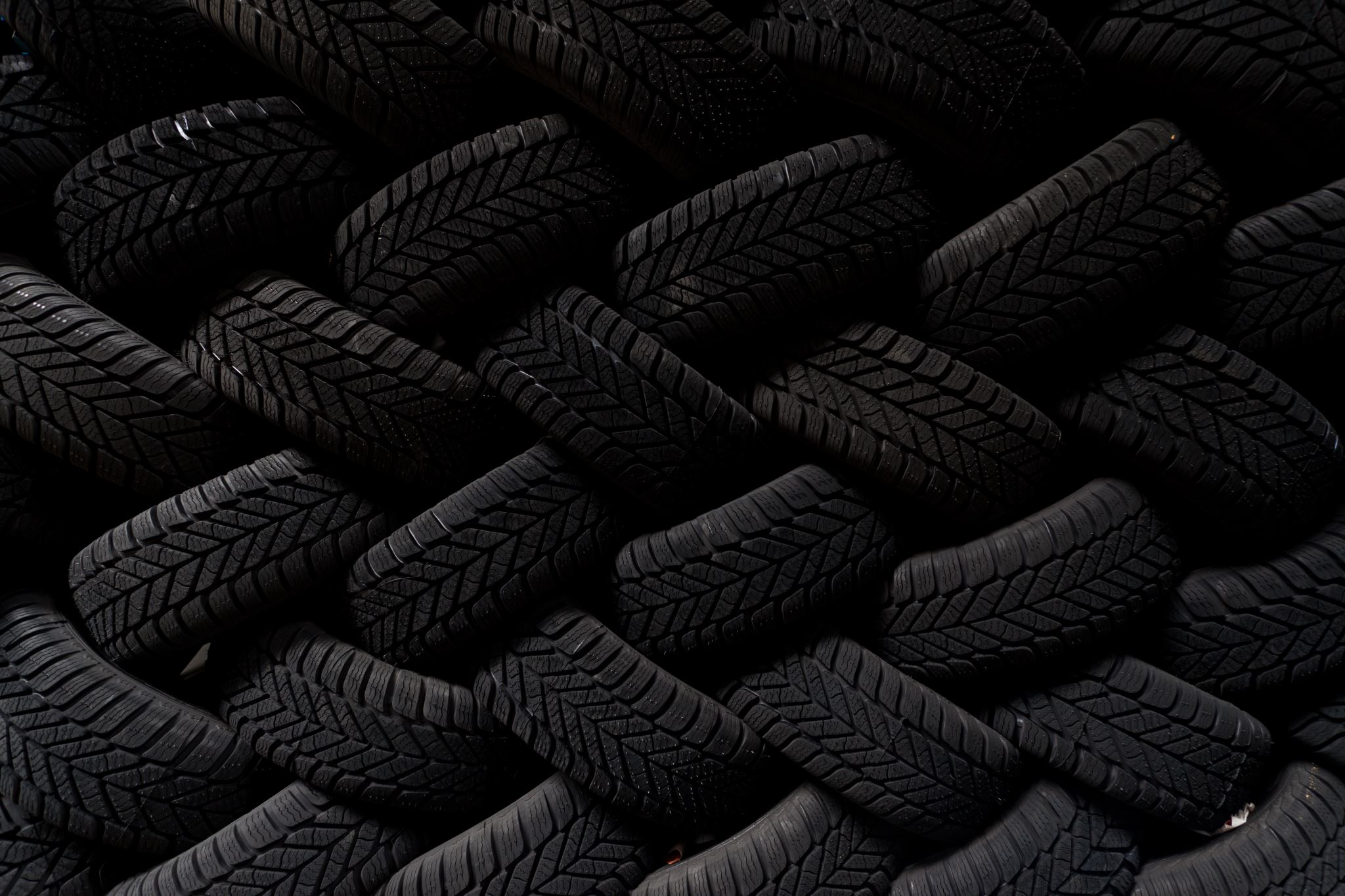 Questions
References
“About.” North Carolina Association of County Commissioners, 31 Oct. 2023, www.ncacc.org/about/. 
Environmental Protection Agency. (2010, December). The scrap tires: Handbook on recycling applications and management for the U.S. and Mexico, Environmental Protection Agency, EPA 30-10-010.
“Naspaa Competencies.” Atlas of Public Management, www.atlas101.ca/pm/competencies-database/naspaa-competencies/. Accessed 3 Dec. 2023. 
North Carolina General Statutes - Chapter 130A Article 9. https://www.ncleg.net/enactedlegislation/statutes/html/byarticle/chapter_130a/article_9.html
North Carolina General Statute, Article 5 Part B. https://www.ncleg.net/enactedlegislation/statutes/html/byarticle/chapter_1/article_5.html
The Recycled Rubber Industry: America’s Most Successful ... - Squarespace, static1.squarespace.com/static/60e7217fc5b6e37824b94aea/t/63c963cf852e235b5637eada/1674142671481/The+Recycled+Rubber+Industry+America%27s+Most+Successful+Recycling+Story+%284%29.pdf. Accessed 3 Dec. 2023.
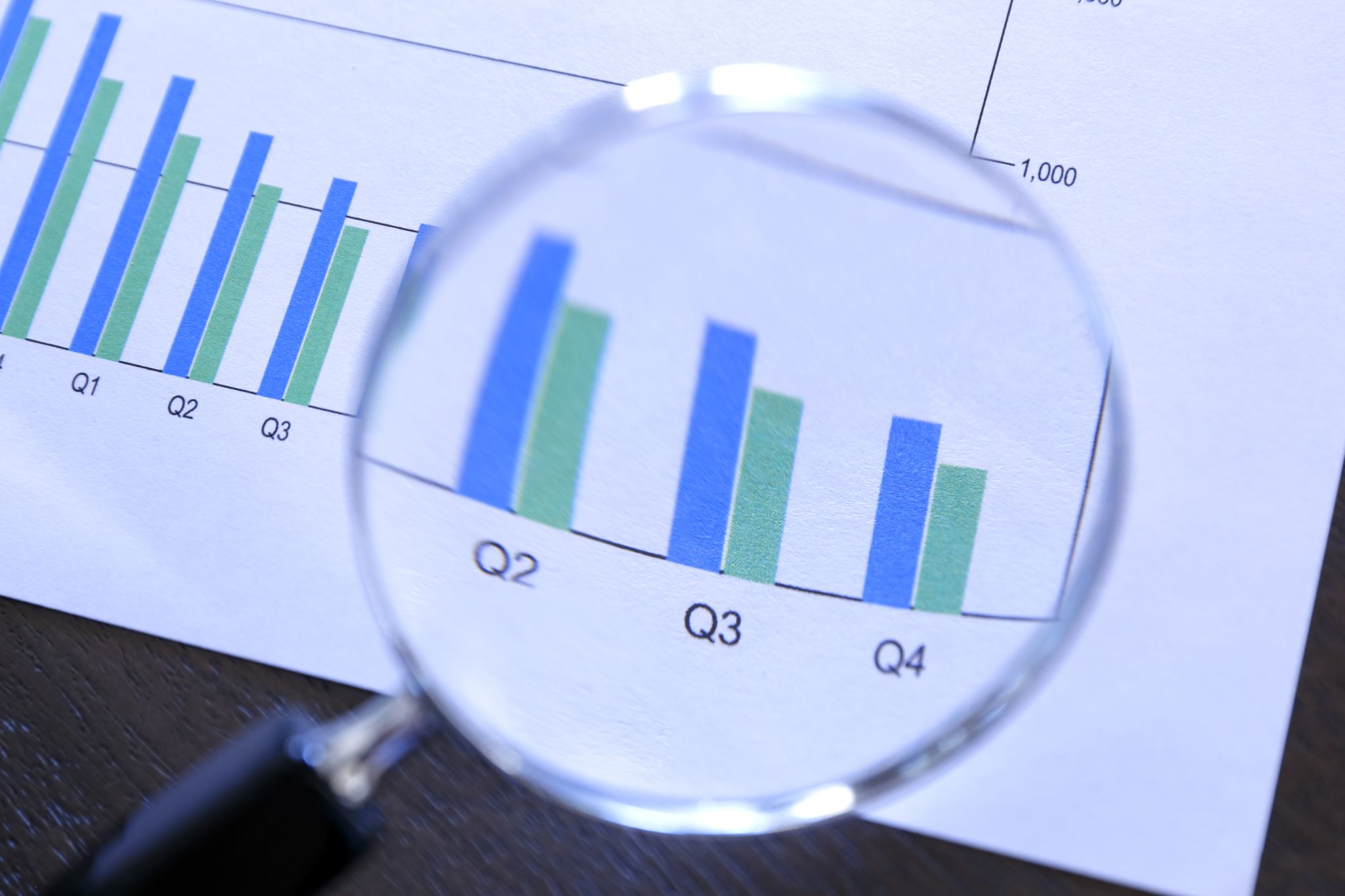 Project Deliverables
Summary of findings & root cause analysis 
Data summary of case studies
Policy summary of the program legislation
Policy recommendations